To Amuse and Instruct ( 娛樂和訓練 )1.愉快的經驗即使稍縱即逝，但重要的是這些美好經驗的記憶都會一直留到成年2.習必須是充滿愉快的練習，而不是令人畏懼的懲罰 (John Newbery)。
Learning The ABCS
The New England Primer北美在英國殖民地時代用來教孩童學習字的書first printed in Boston in 1690 by Benjamin Harris
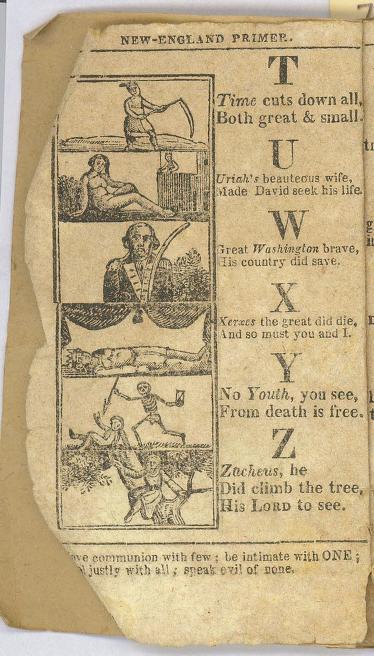 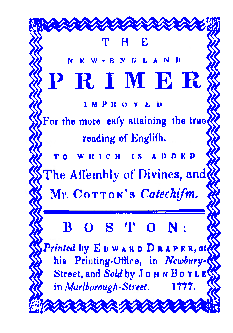 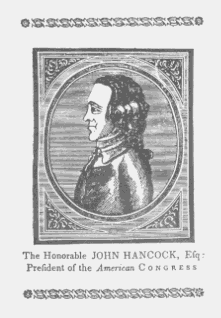 以上資料來源：
  
   ONCE UPON A TIME, by Amy Weinstein